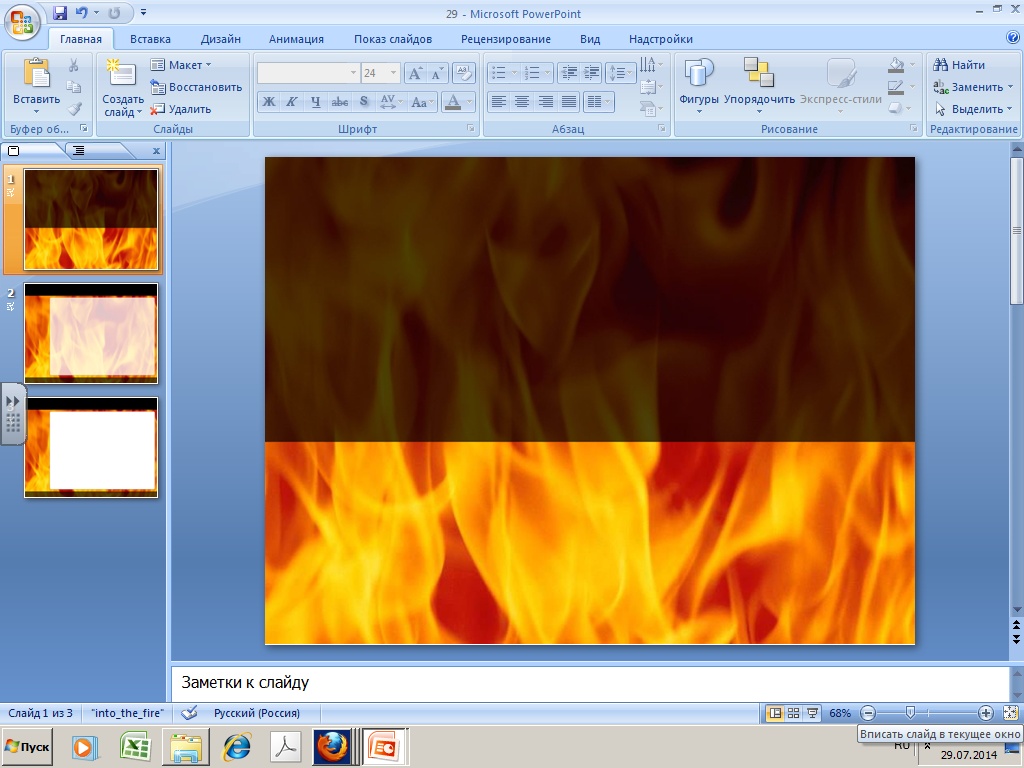 Правила поведения детей при пожаре в оздоровительном лагере
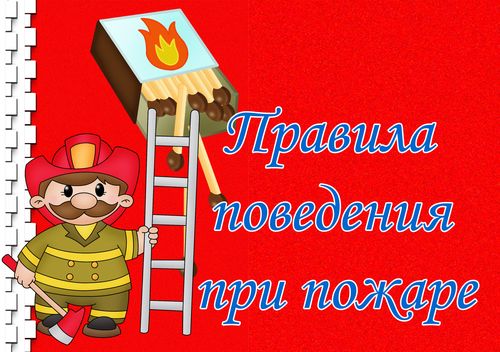 Автор: Колосова А.А.,
учитель начальных классов
МБОУ Лопанская СОШ №3  Целинского района Ростовской области
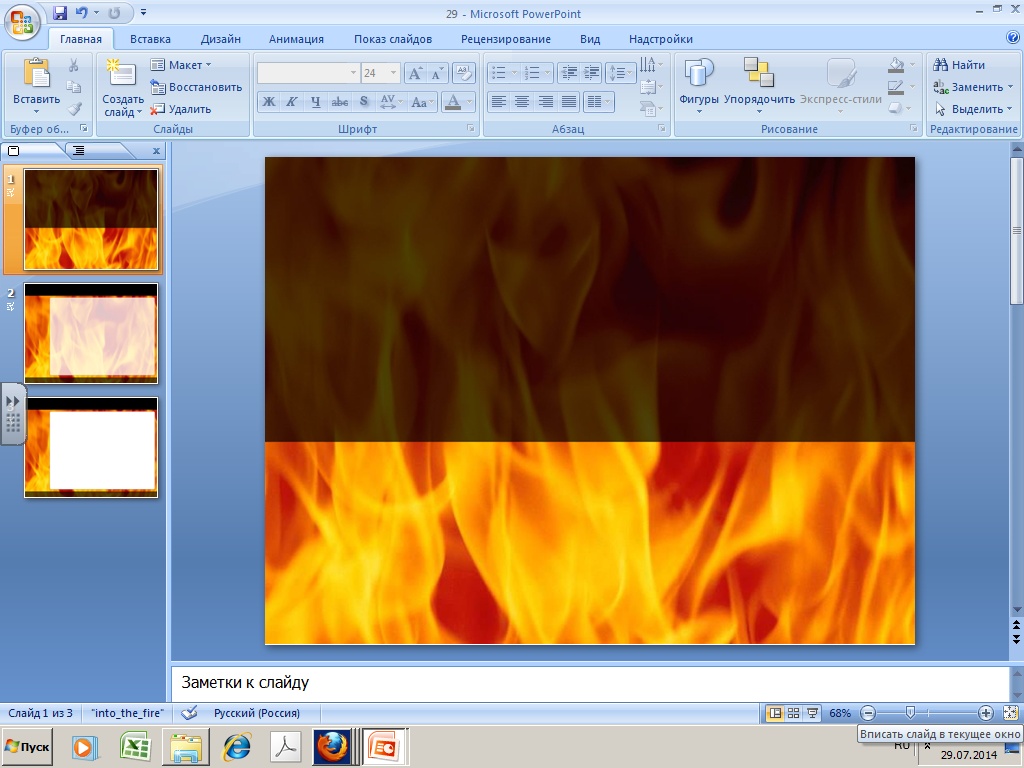 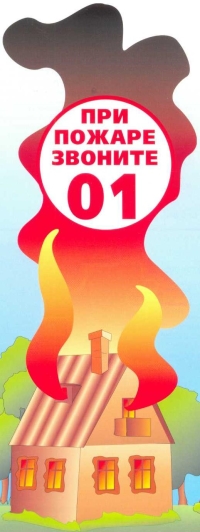 При обнаружении признаков пожара сообщите об этом взрослым, позвоните по телефону 01 или 112 и назовите адрес, где вы находитесь.
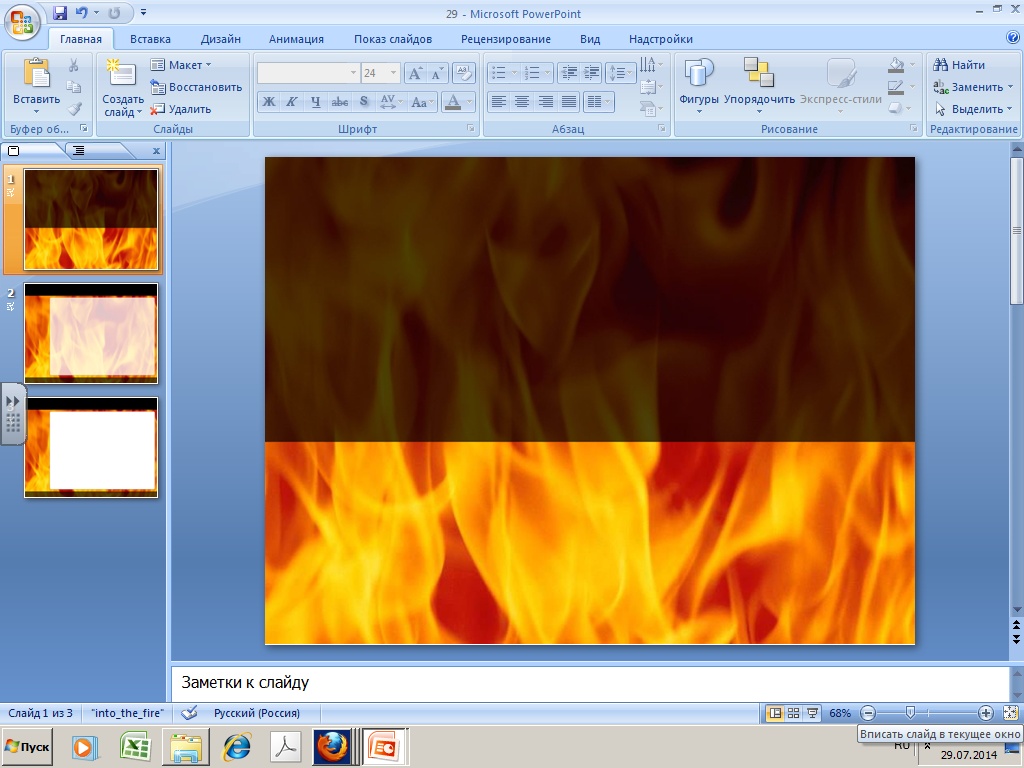 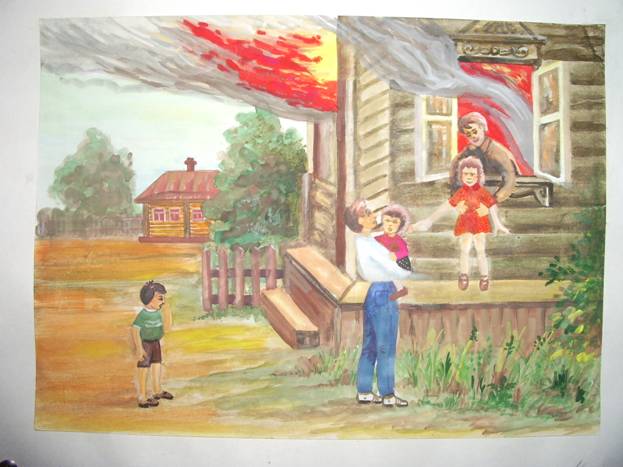 Если с Вами находятся младшие дети, успокойте их и выведите из здания.
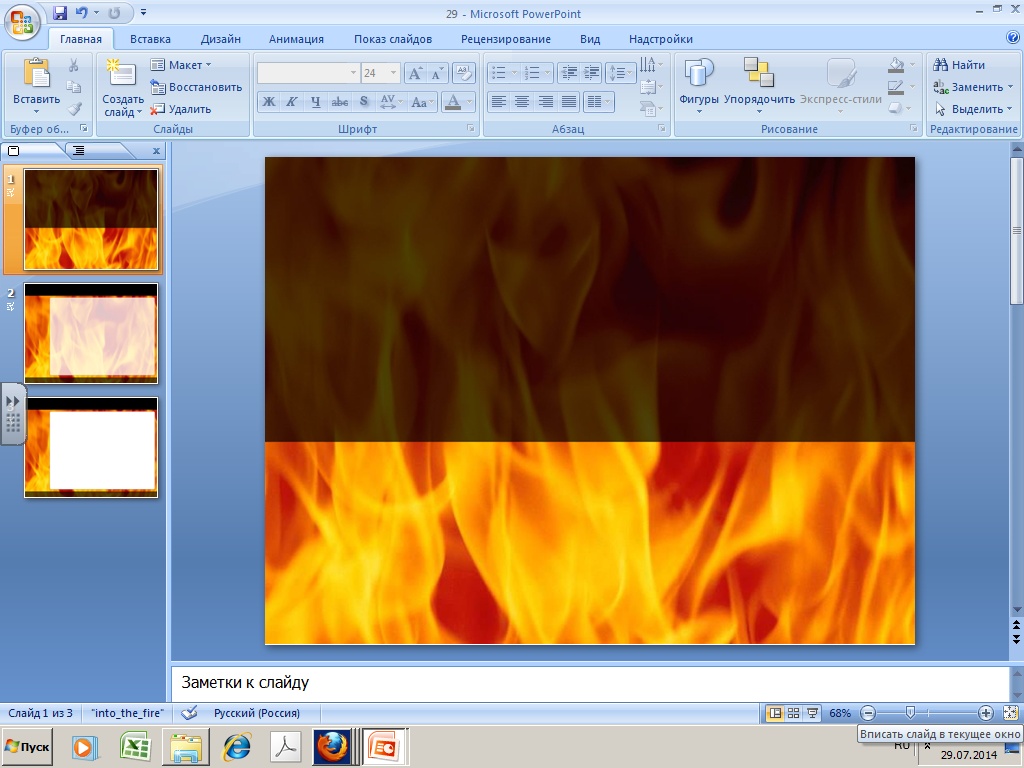 К выходу из здания двигайтесь по указателям.
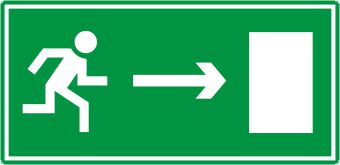 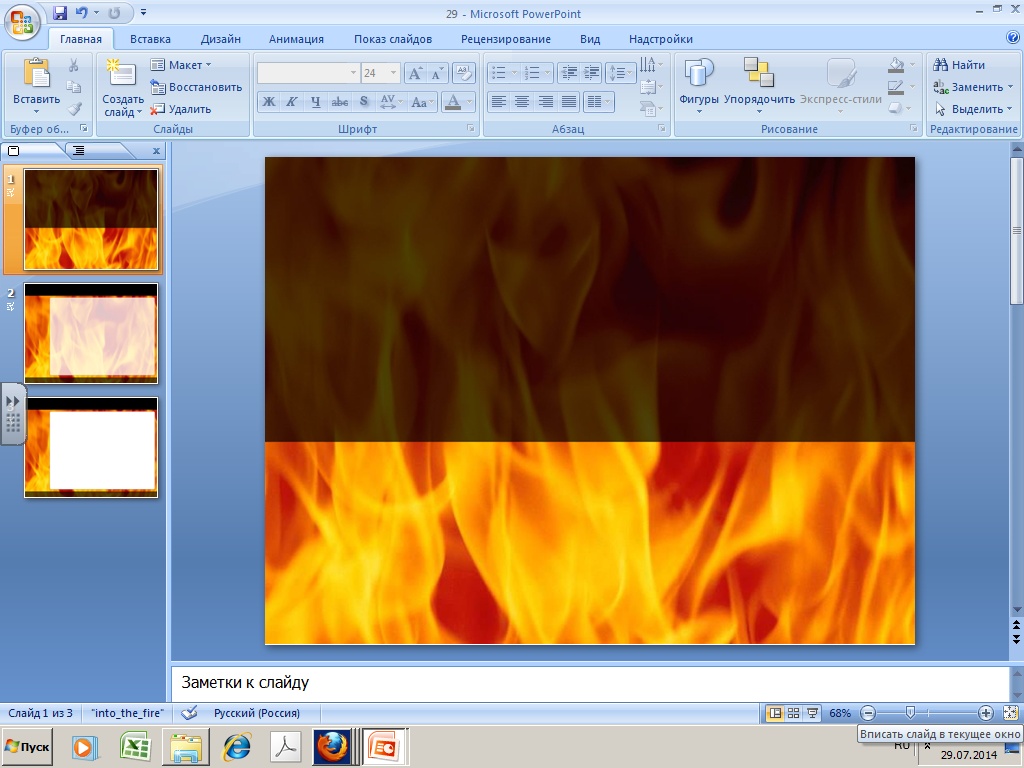 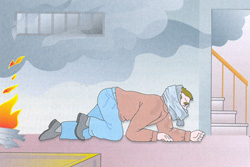 Если комнаты задымлены, передвигайтесь к выходу ползком по полу, внизу над полом остается кислород.
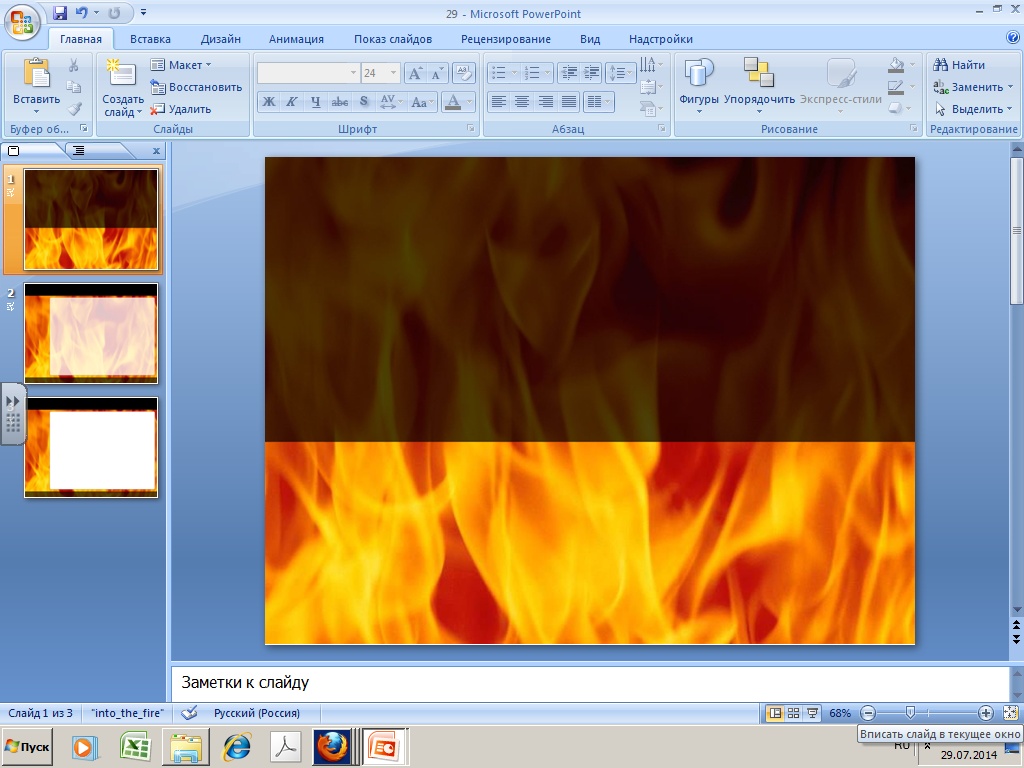 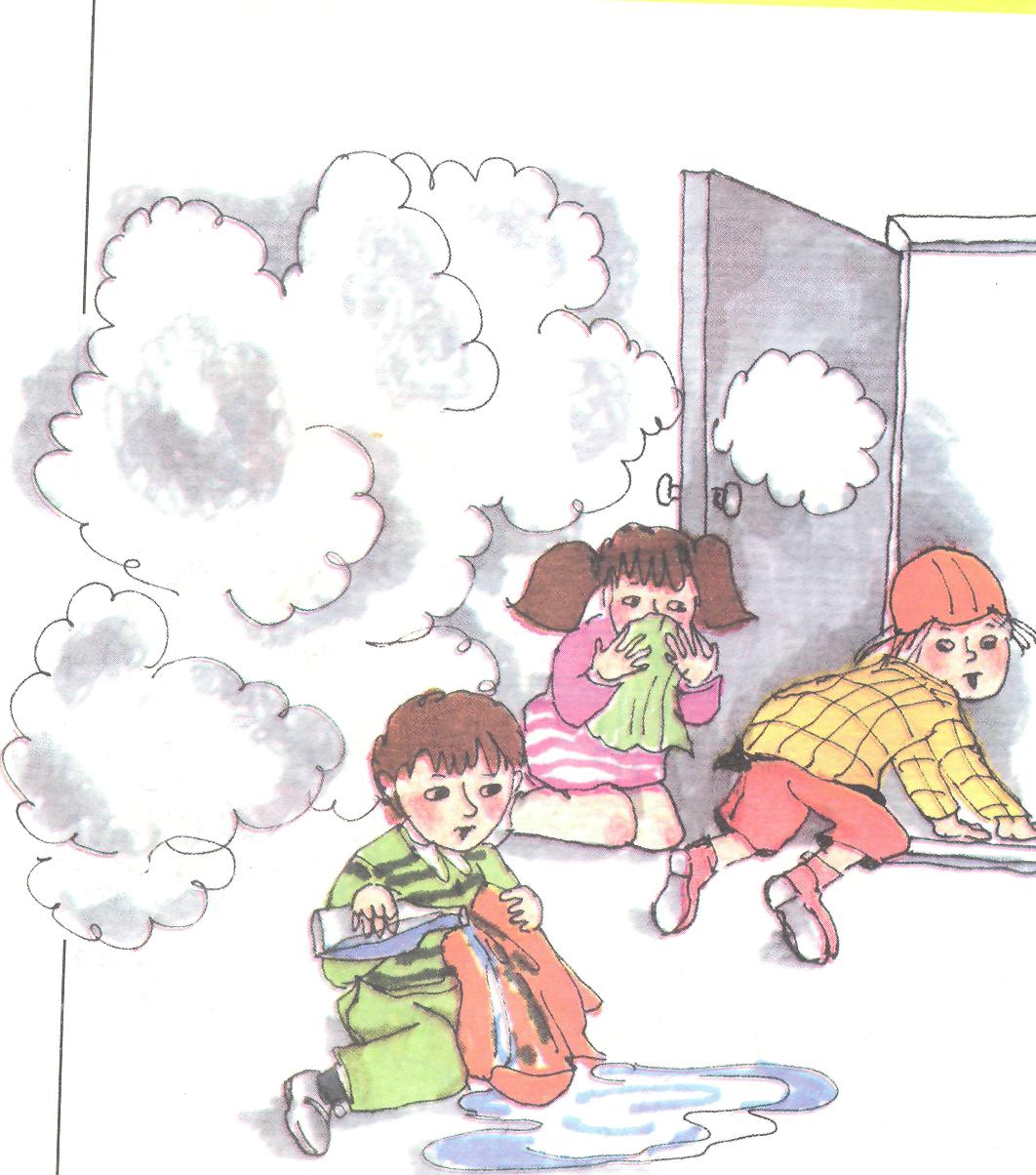 В задымленном помещении дышите через ткань, намоченную водой.
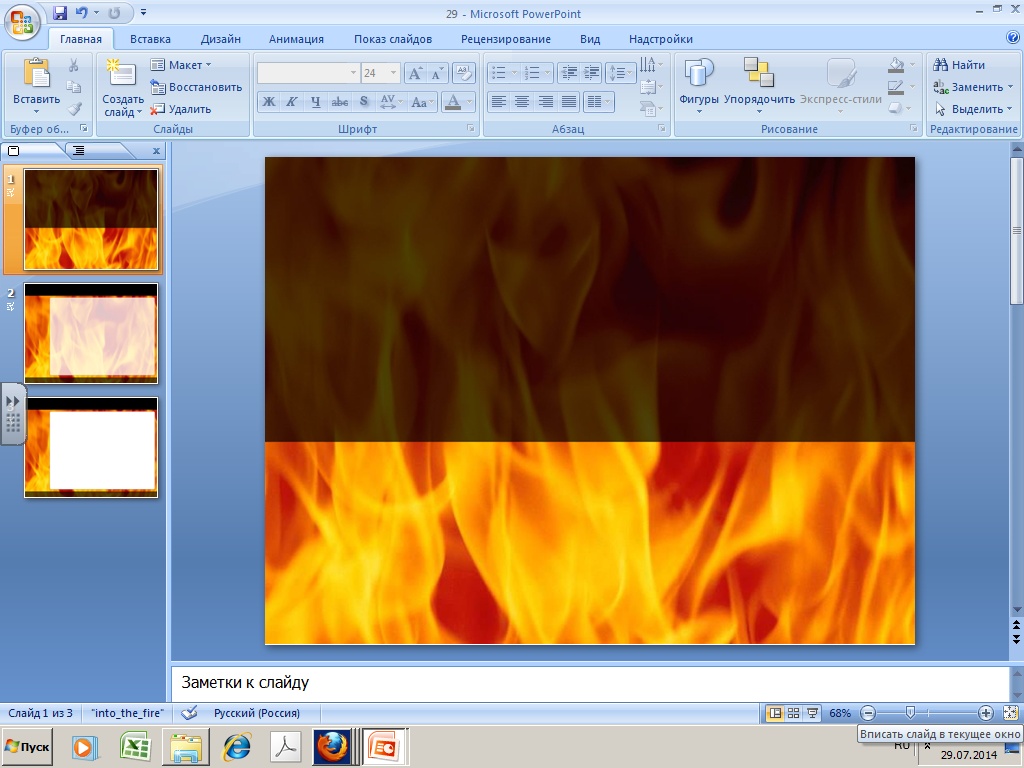 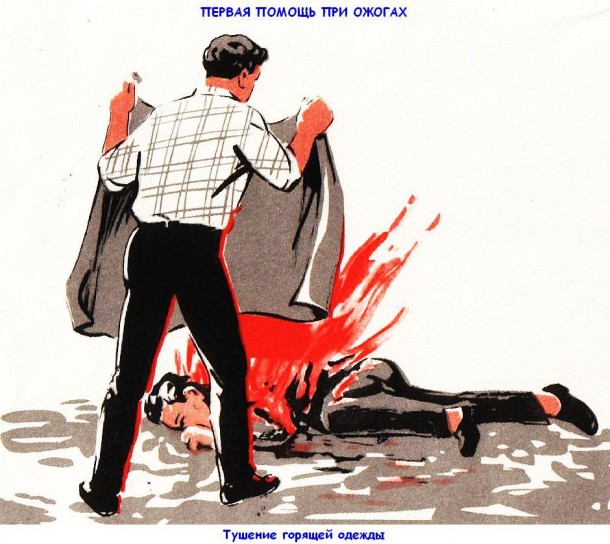 При загорании на Вас одежды не пытайтесь бежать.  Если одежду быстро снять невозможно, то обернитесь тканью, одеялом, или упадите на пол, землю и вращайтесь, чтобы затушить пламя.
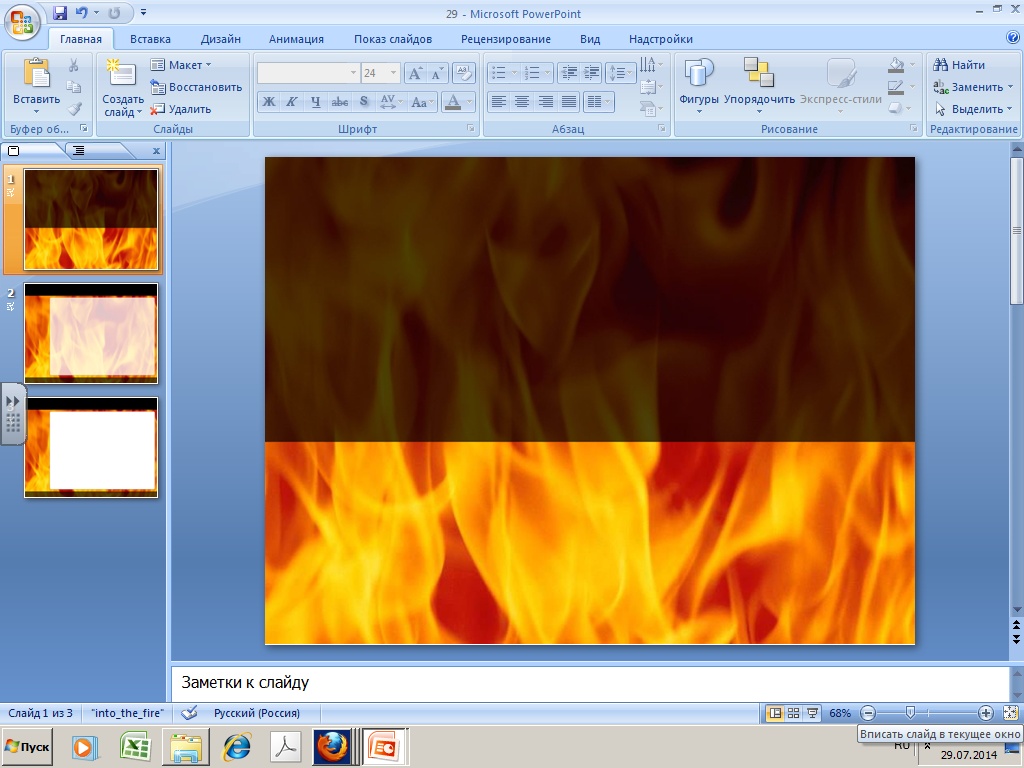 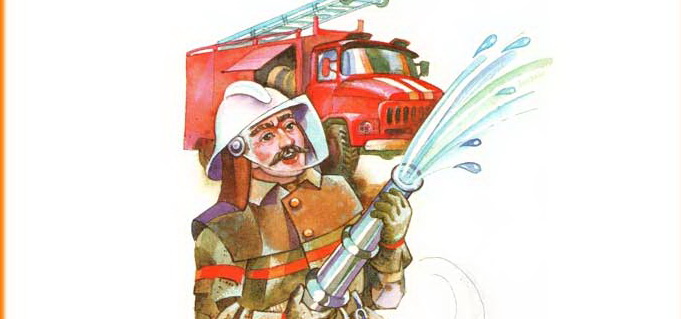 По прибытии пожарных полностью подчиняйтесь их командам.
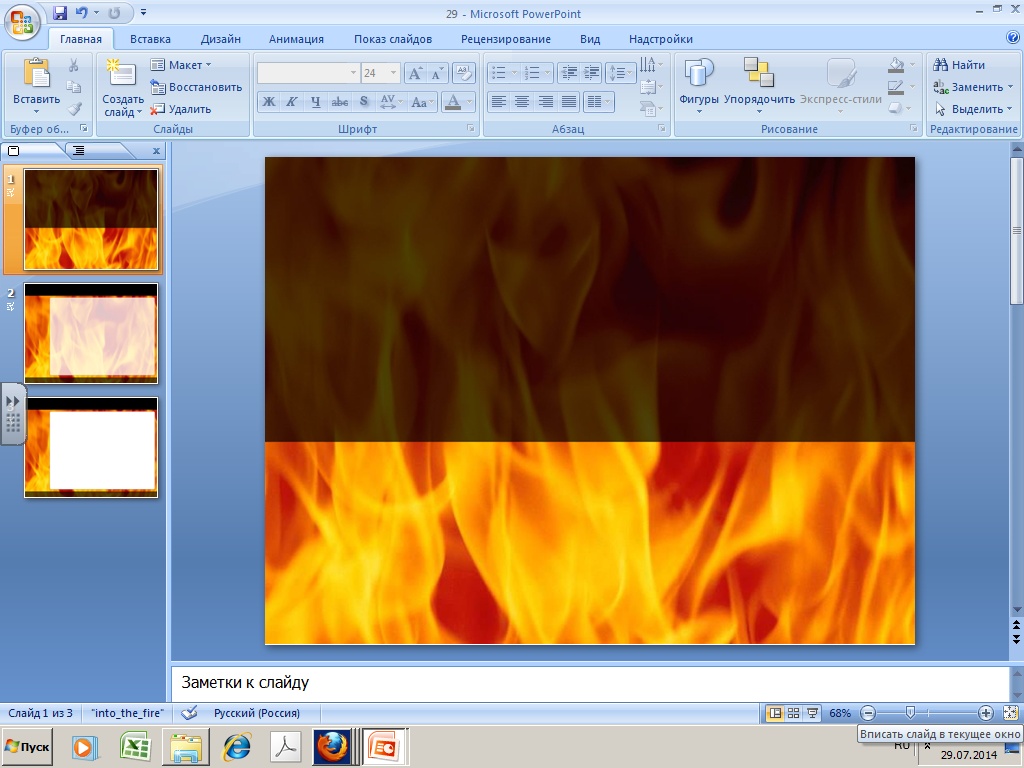 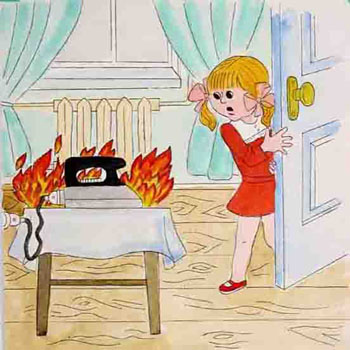 При пожаре запрещается:
Открывать двери и окна,
тушить водой включенные электроприборы.
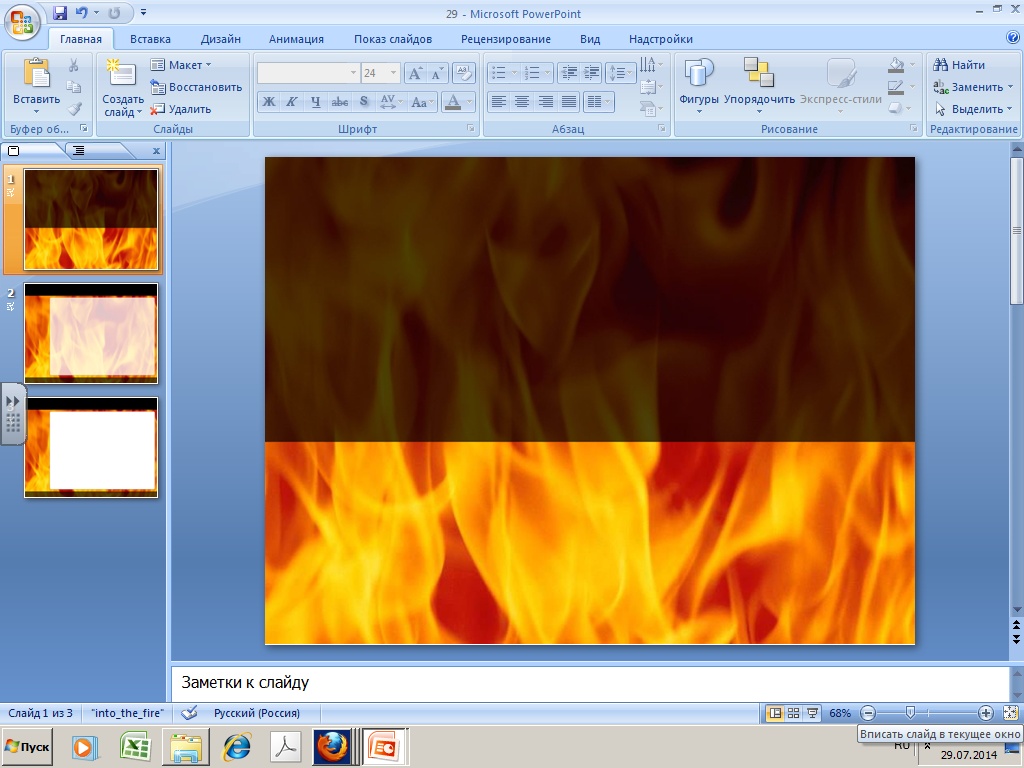 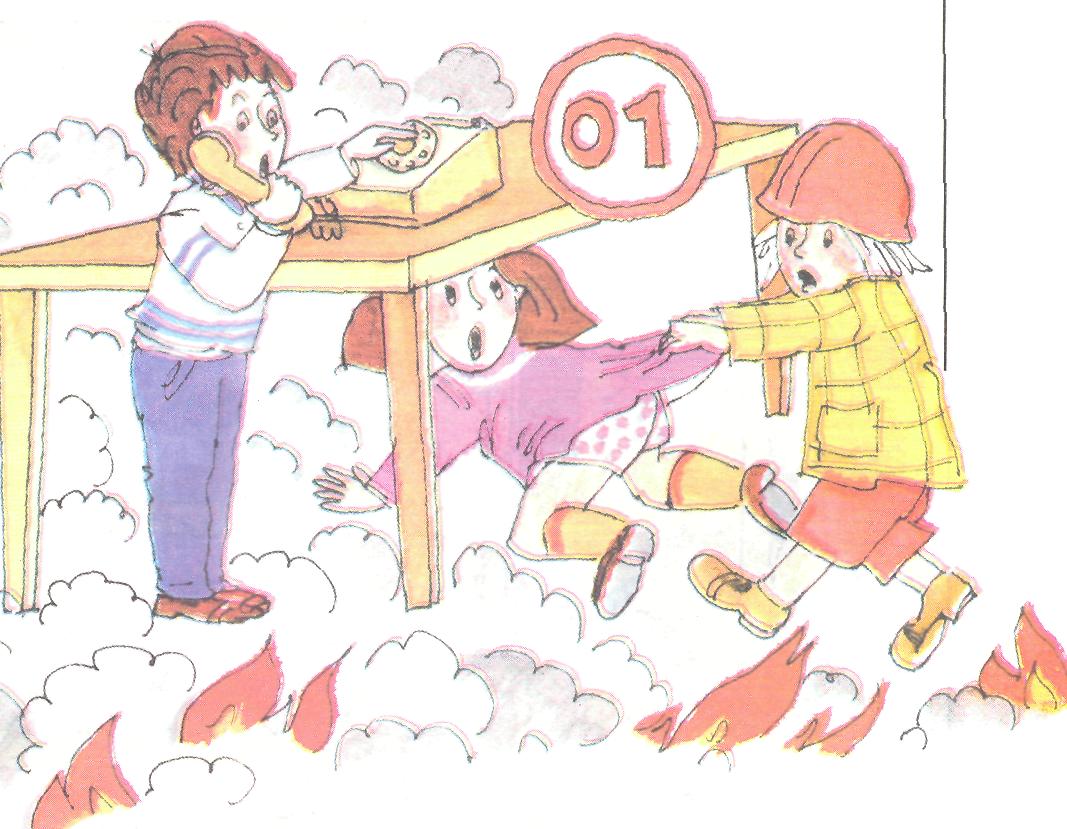 Не прячьтесь при пожаре!
Пожарным будет трудно вас найти.
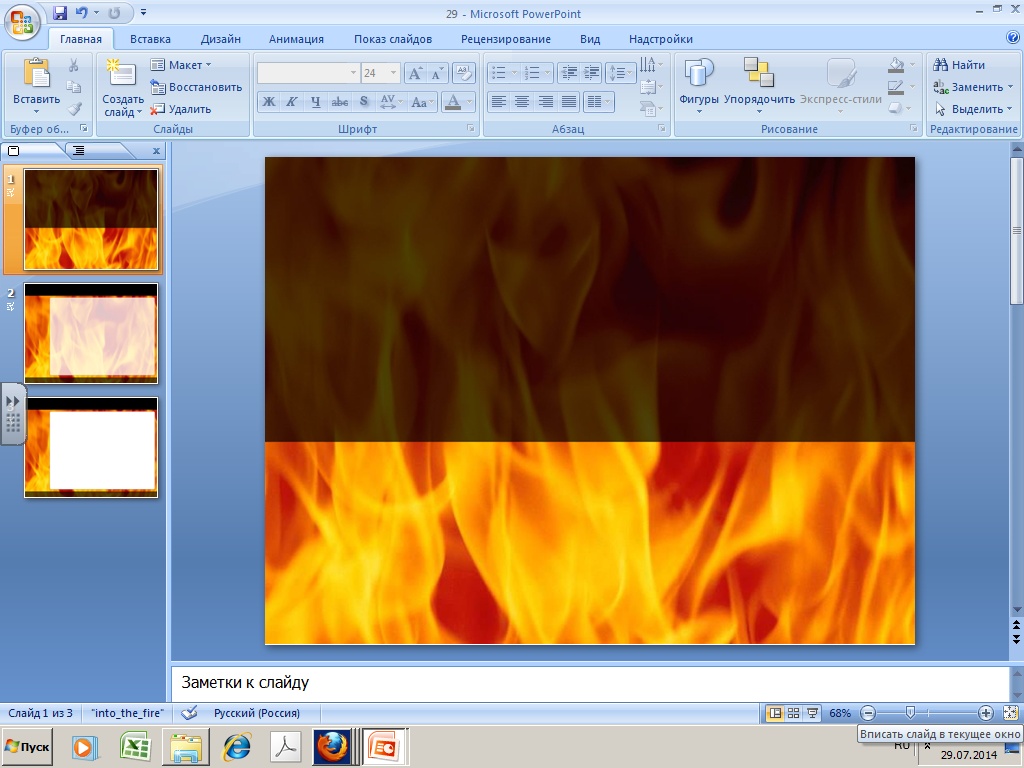 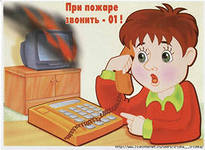 Запомните!
Самое  главное правило при пожаре – не поддаваться панике!
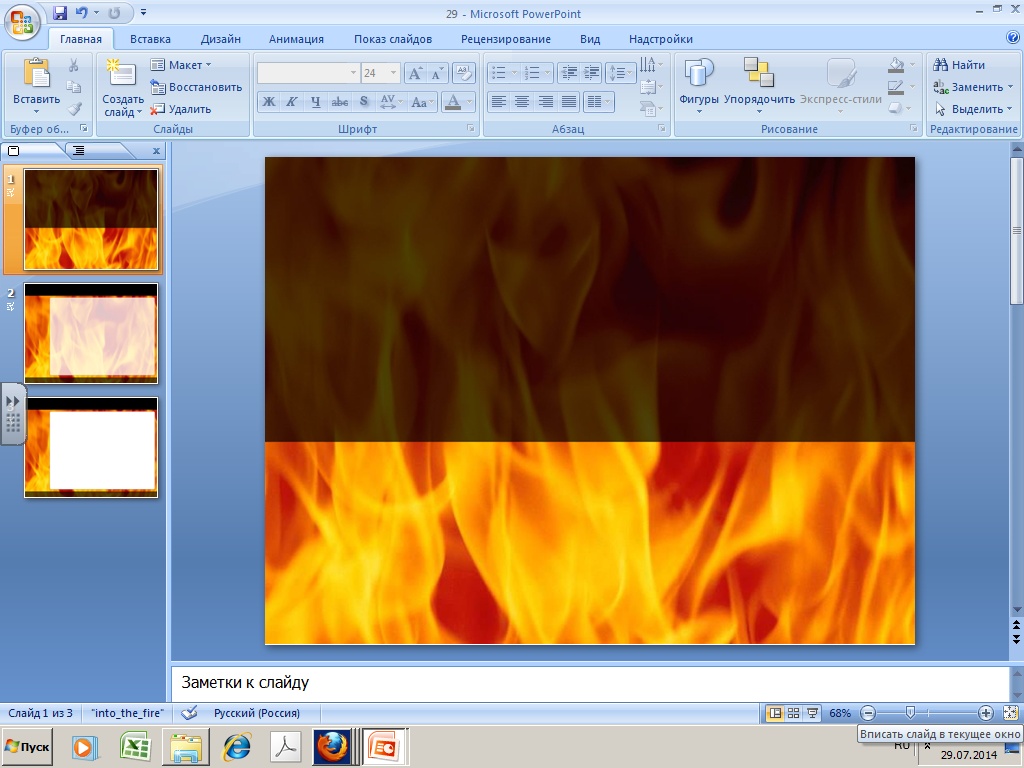 Интернет-ресурсы
http://clck.yandex.ru/redir/AiuY0DBWFJ4ePaEse6rgeAjgs2pI3DW99KUdgowt9XvqxGyo_rnZJpNjfFDg3rinsRg06G0AyigH3nxrdiPJP_d8jxsW8xM2vId9g5rGIoYiPLZ8jR0zJq0LchCyiW9y?data=UlNrNmk5WktYejR0eWJFYk1Ldmtxak1qUnF3cjJlcXlmRzlJRVp0cXNmdkZRV0hBRHd1Zk45a0hTbDZyZUtJOGJCakxLLUdEeG1hQlVNd1dnd1lBTTMzMHpveFVDUU5QbHhHM1BjdjE3anZlal9zQnFneEFKWk1LZW5rSGN5eHNpZVdiUWhpNTVjM1VfTVJKZkZtamJINmZXZWdzVGc1dDdlQzk1WmhMUVhj&b64e=2&sign=6b5767f814cbf7931af6e85dcb45b36c&keyno=0
http://ecoportal.ru/news.php?id=36555
http://vmestestem.ru/news/&gr=2&nid=25253
http://klops.ru/news.html?topic=28&p=15
http://citysakh.ru/News/?dirid=31&st=94
http://elementy.ru/genbio/synopsis?artid=11
http://fotki.yandex.ru/users/ya-morales/view/96283/
http://www.vsesmi.ru/news/776988/1604745/
http://r1tv.com.ua/ru/news/2009-07
http://www.photosight.ru/photos/871750/
http://nasha-iskra.ru/default.asp?objType=2&objValue=37659
http://tourist.kharkov.ua/review_velo/index.php?viewtopic=44
http://www.allrf.ru/dir/dir/413
http://www.justmedia.ru/news/none?page=5
http://www.chita.ru/news/?pg=212
http://www.aif.ru/society/news/34333
http://news.irknet.ru/irk/irk_news/34811-mchs_irkutskojj_oblasti_preduprezhdaet_o_verojatnosti_vozniknovenija_lesnykh_pozharov.html
http://joyclick.ru/2009/08/04/page/1/
http://blogs.mail.ru/mail/spanchbobina/1C4186FD435E2928.html
http://www.admkamyshin.info/page/18/
http://www.ellf.ru/world/26486-lesnye-pozhary-na-kanarskix-ostrovax-19-foto.html
http://polemika.com.ua/news-10758.html
http://www.berdichev.info/index.php?categoryid=1&cstart=2&year=2009&month=04
http://www.t-i.ru/numbers/show/551/
http://gazeta.aif.ru/online/kids/142/13_02?comment
http://gazeta.aif.ru/online/kids/142/13_02
http://gazeta.aif.ru/online/kids/142/13_02
http://gazeta.aif.ru/online/kids/142/13_02
http://airbase.forest.ru/index/fotoalb011.html